Welcome to
Budgeting for Financial Success
Presented by Barbara Agin
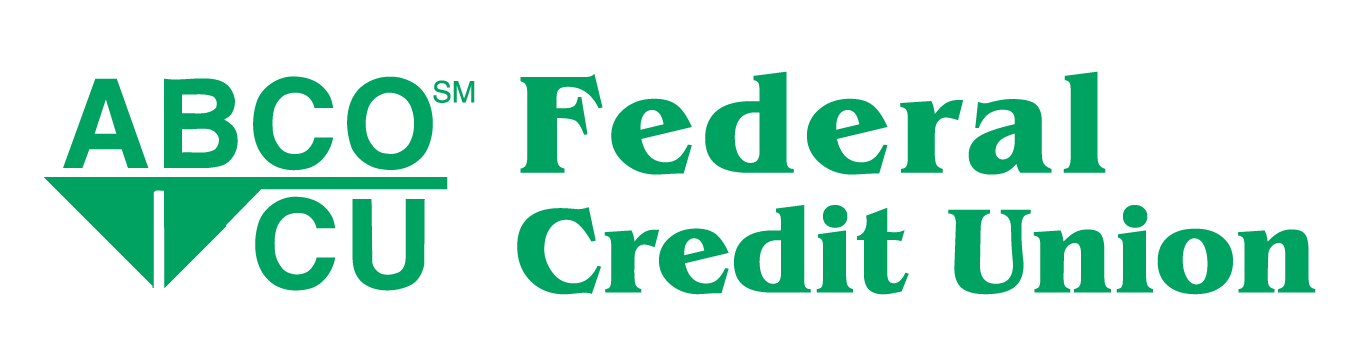 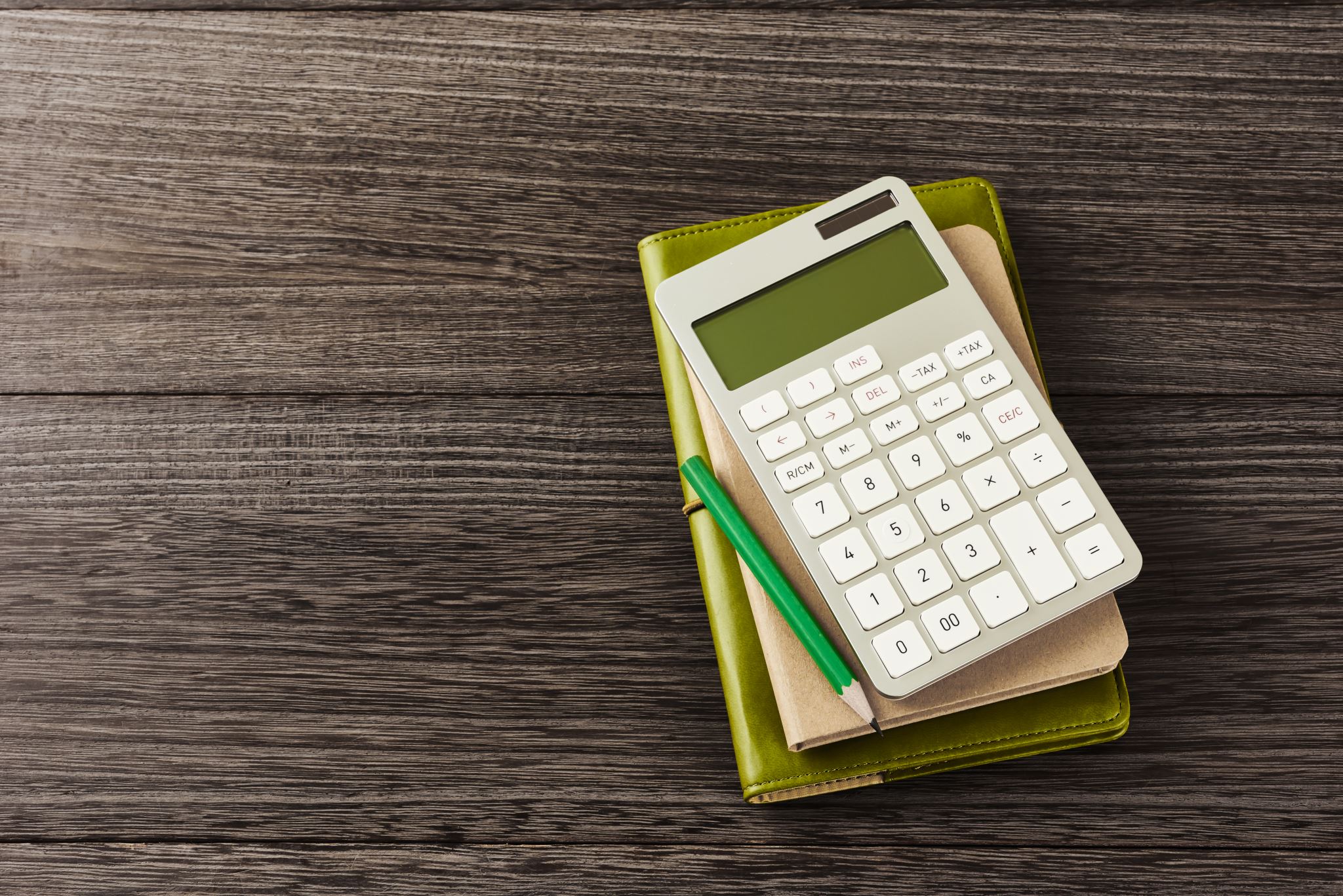 Agenda
What is a budget?
Benefits of creating a budget
Where to begin
Creating and maintaining a plan
Tools to help manage and analyze spending
Sample Budget Worksheet
Adapting to a changing financial environment
Budgeting for holiday spending and the unexpected
Tips and resources
Questions
What is a budget?
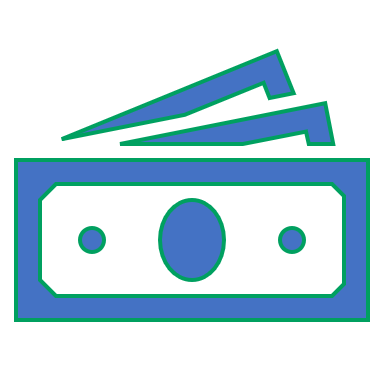 A measurement of your income and expenses for a certain period of time
A month
A quarter
A year
Benefits of creating a budget
Additional Benefits
Wants versus Needs
Items
Wants
Needs
Housing including utilities
Food											
Transportation
Insurance
Eating out
Designer clothing
Travel
Where To Begin?
Calculate your monthly income after taxes
If you are not salary, use the lowest possible monthly income figure
Consult a Tax Advisor to be sure you have sufficient deductions
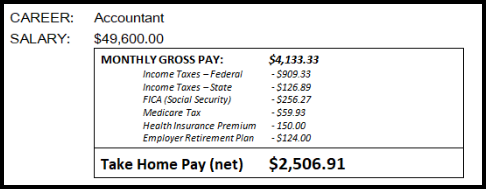 Where To Begin?
Identify fixed and variable deductions
Fixed Expenses include:
Rent/Mortgage
Car Payment/Public Transportation
Auto Insurance
Student Loans
Cable/Internet
Where To Begin?
Variable Expenses include:
Groceries
Dining Out
Gas
Clothing
Utilities
Don’t forget about

Christmas, Hanukkah and other holiday spending
Birthdays
Annual Vacations
Identify Outstanding Debt
Student Loans
Credit Card Debt
Personal Loans
Prepare  a  Budget Worksheet
Analyze Results
Budgeting  Tips
Budget Goals – Short and Long Term
Tools to help you Manage and Analyze Spending
Bill Pay Functions
Budgeting Apps
Adapting to a Changing Financial Environment
Holiday Spending and the unexpected
Tis the Season …
And then along came ….
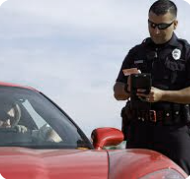 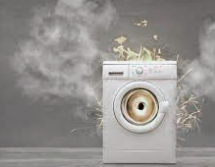 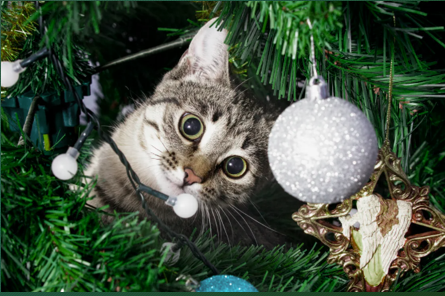 LIFE 
HAPPENS
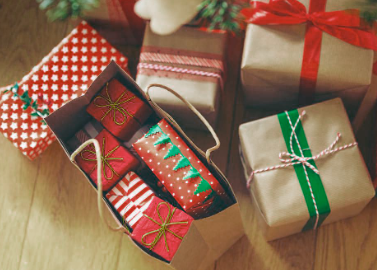 Additional Resources
Questions?
Thank you for attending